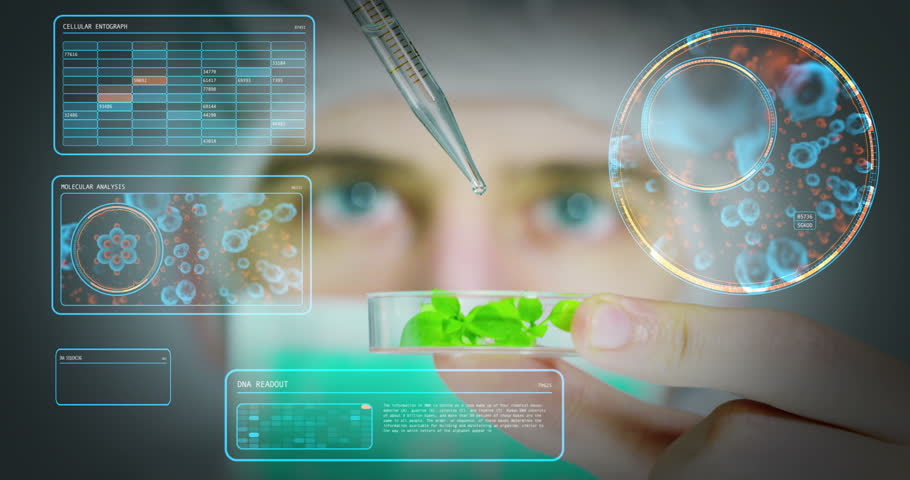 ARM Tips & Techniques
20th Annual at NAICC
         Powered by GDM
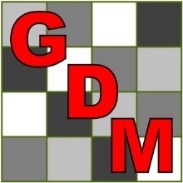 [Speaker Notes: Introductions of personnel within the room.

Level of experience within the room.
Never used ARM before
Less than a year
1 year or more
2 years or more
Up to 5 years
Up to 10 years
10 years or more

Who is a returning client from last years presentation?

SD cards – ARM has an integrated backup feature which if used correctly will utilize a backup device which is separate from the hard drive which ARM is installed on.  If you do not have a backup established on the device today, we are willing to provide one as a preferred method to backup your data. We do strongly recommend having a backup.]
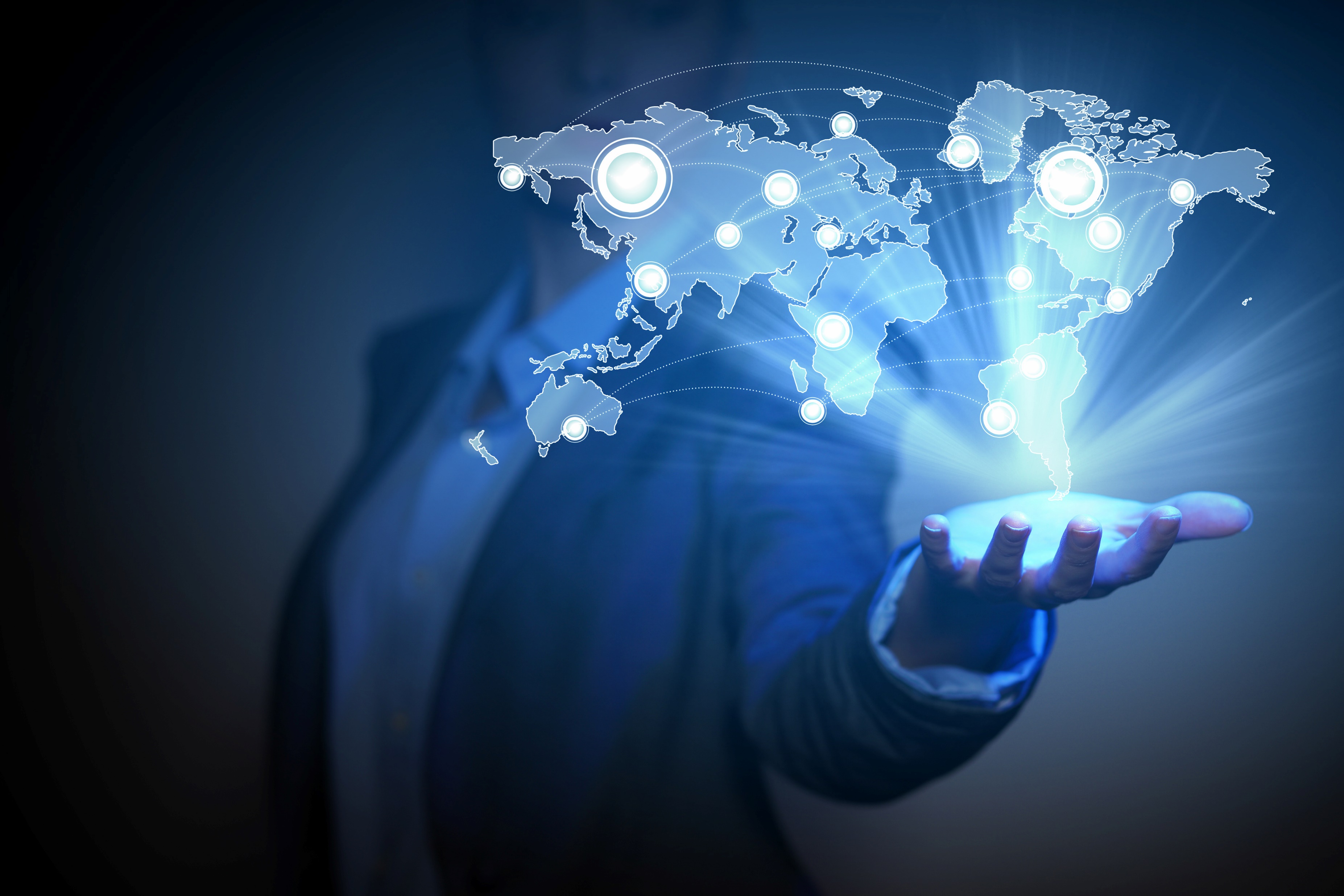 Our Mission
“Provide the research community technology to improve efficiency and accelerate innovation”
[Speaker Notes: We exist because of companies like you. 

We invest in ARM to make sure that we keep a competitive advantage in the market place.

We do this by providing innovative products to facilitate efficient, effective and accurate research. 

How, 

ARM alone – adopted industry standards 
ST – ability to summarize complex data across locations
TDCx – ability to efficiently take notes within the field knowing that ARM had the ability to name and store pictures/plot and data review tools
ATD – Enables a structured database to securely store all relevant research data for trial]
ARM Software is Trusted by Over 10,000 Researchers and Scientists Worldwide
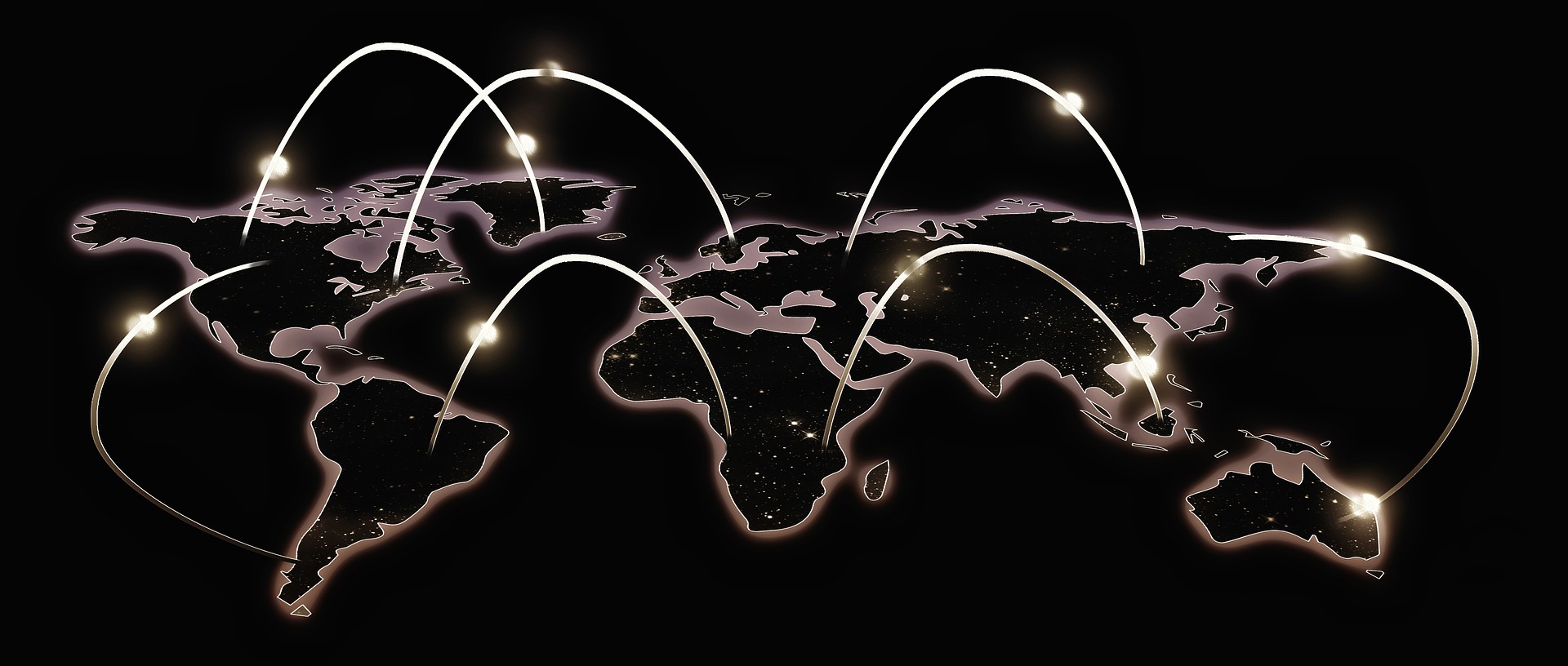 In Over 100 Countries
The Proven Software of Choice for 12
[Speaker Notes: And growing!!

We see increasing demand within Asia and South America.

Along with increased momentum with ST especially within Europe.

Also, a large push towards ATD as of late. I believe with the mergers, companies are understanding the value of real-time data and the ability to easily share results.]
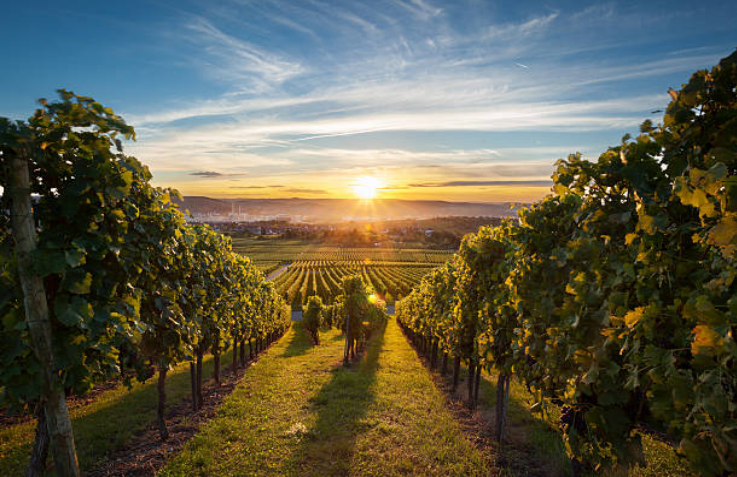 Use ARM for all stages of an experiment.

To plan and create protocols, to randomize and manage trials, to analyze data and report the results.
[Speaker Notes: Our researchers use are for all stages.

This is a software solution for the research community.]
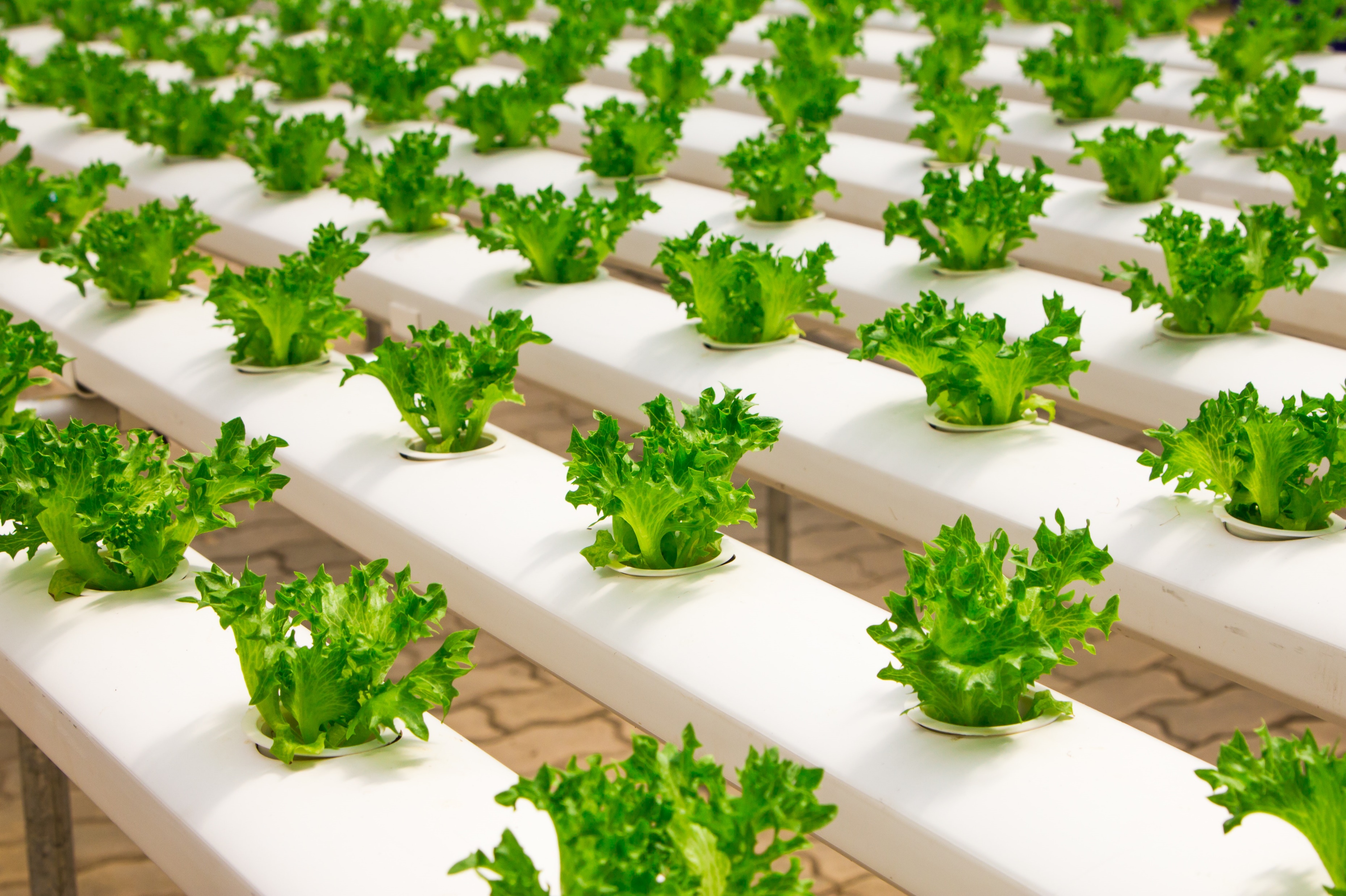 ARM software provides a defined structure to enter information consistently, with master list dictionaries to standardize vocabulary, and has tools for every step of an experiment.
[Speaker Notes: It is imperative that companies understand these features to benefit from the defined structure to aid with research activities.]
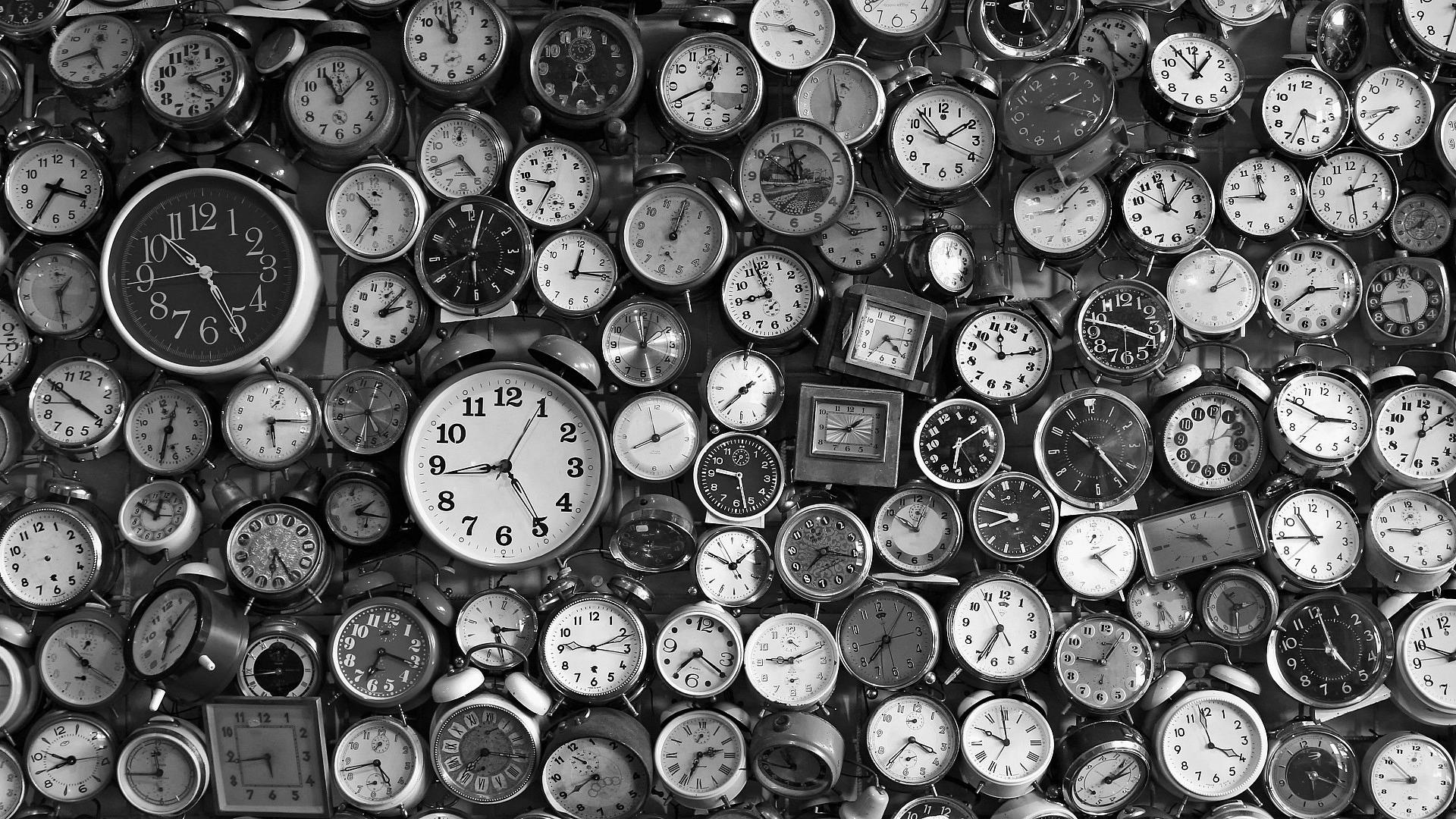 The Last Year in Review
[Speaker Notes: I would like to show of what GDM has accomplished this past year.]
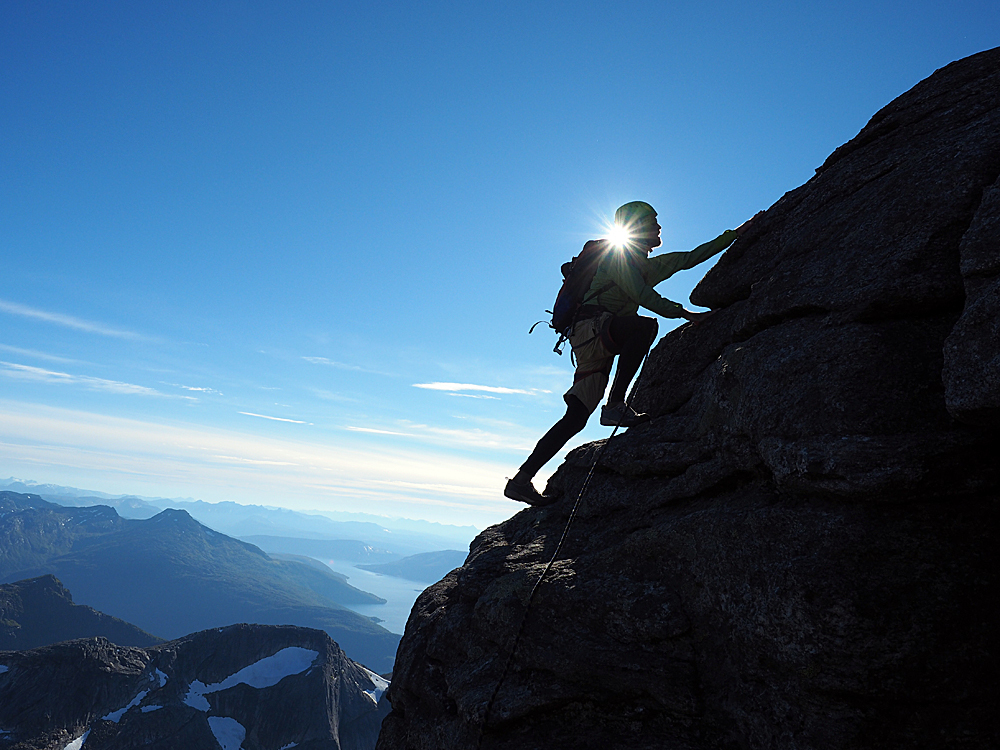 ARM the Industry Standard
The top 12 Agro-Chemical companies now depend on ARM Software worldwide.
[Speaker Notes: With the Dow/DuPont merger, DuPont personnel have started the adoption of ARM moving us from the Top 9 Agro-Chemical companies to the Top 12. I believe the next movement would need to be within the Chinese market of which we don't have a huge interest in.]
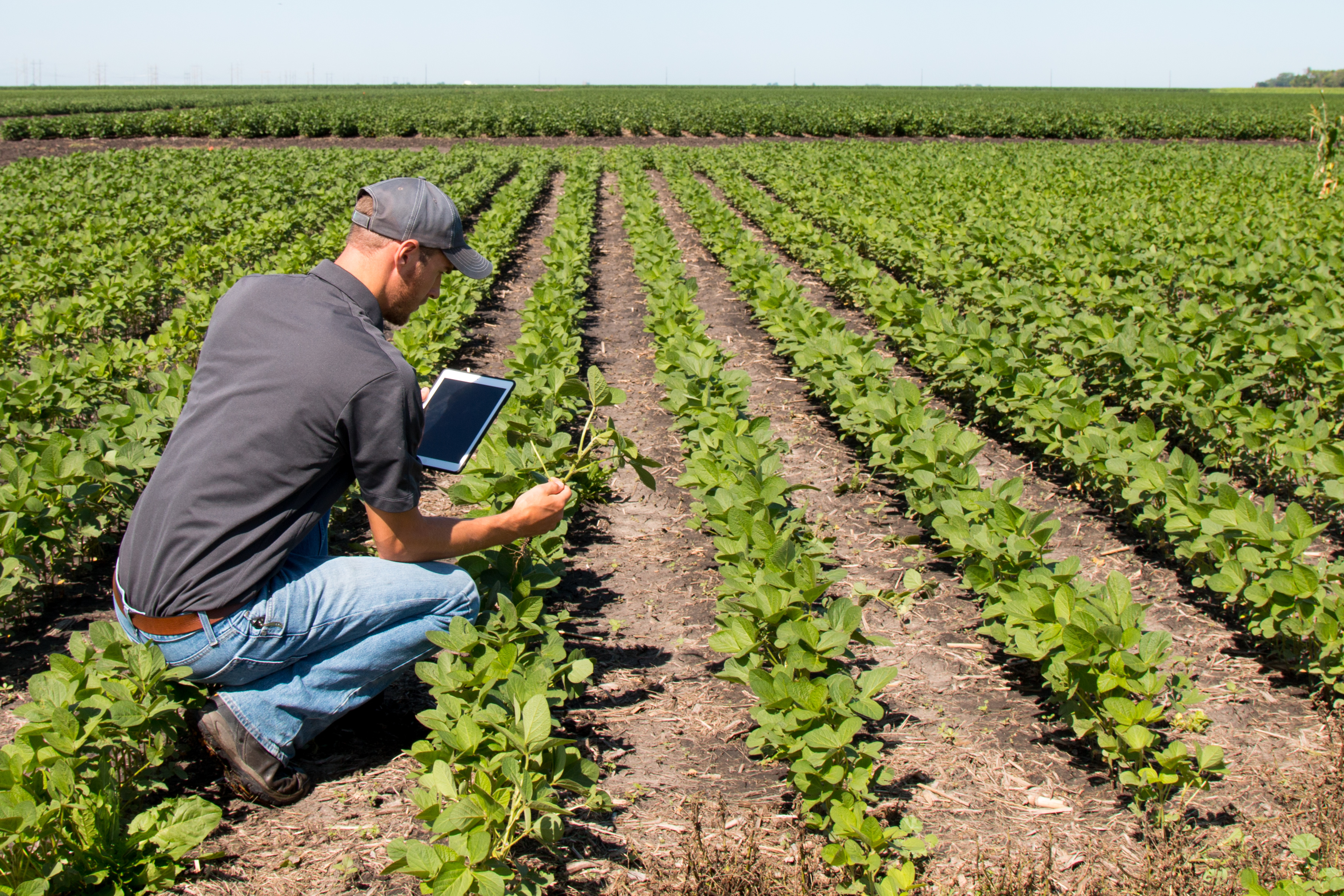 Field License Bundle
This bundle brings ARM to the field to help improve efficiency and accuracy.
[Speaker Notes: Reap the benefits of ARM in the field!!

Take ARM to the field to quickly enter data ONE-TIME and have the results at your fingertips. Best time to catch a data error is at the time of entry. Utilize the action codes to stabilize data entry along with the Data Review tab to analyze data prior to leaving the field.

Be sure to validate the trial before leaving!]
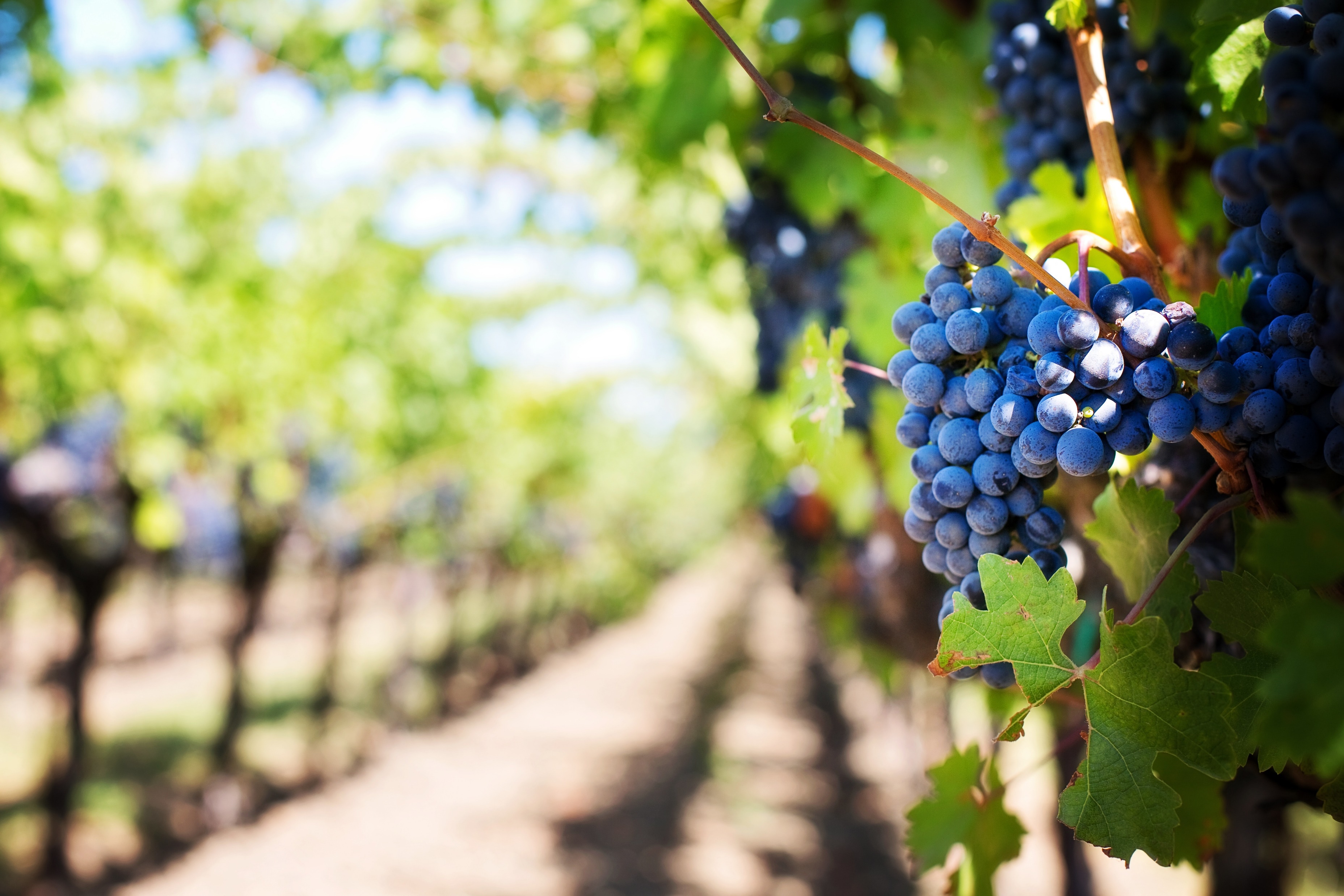 Leaf Wall Area
Software solution for an industry specific challenge. ARM facilitates the research techniques for future regulation of product applications.
[Speaker Notes: Developed specifically for the AgroChemical industry!

This has been a hot topic, as there is a need to accurately document applications. We have added several fields in relation to application details.]
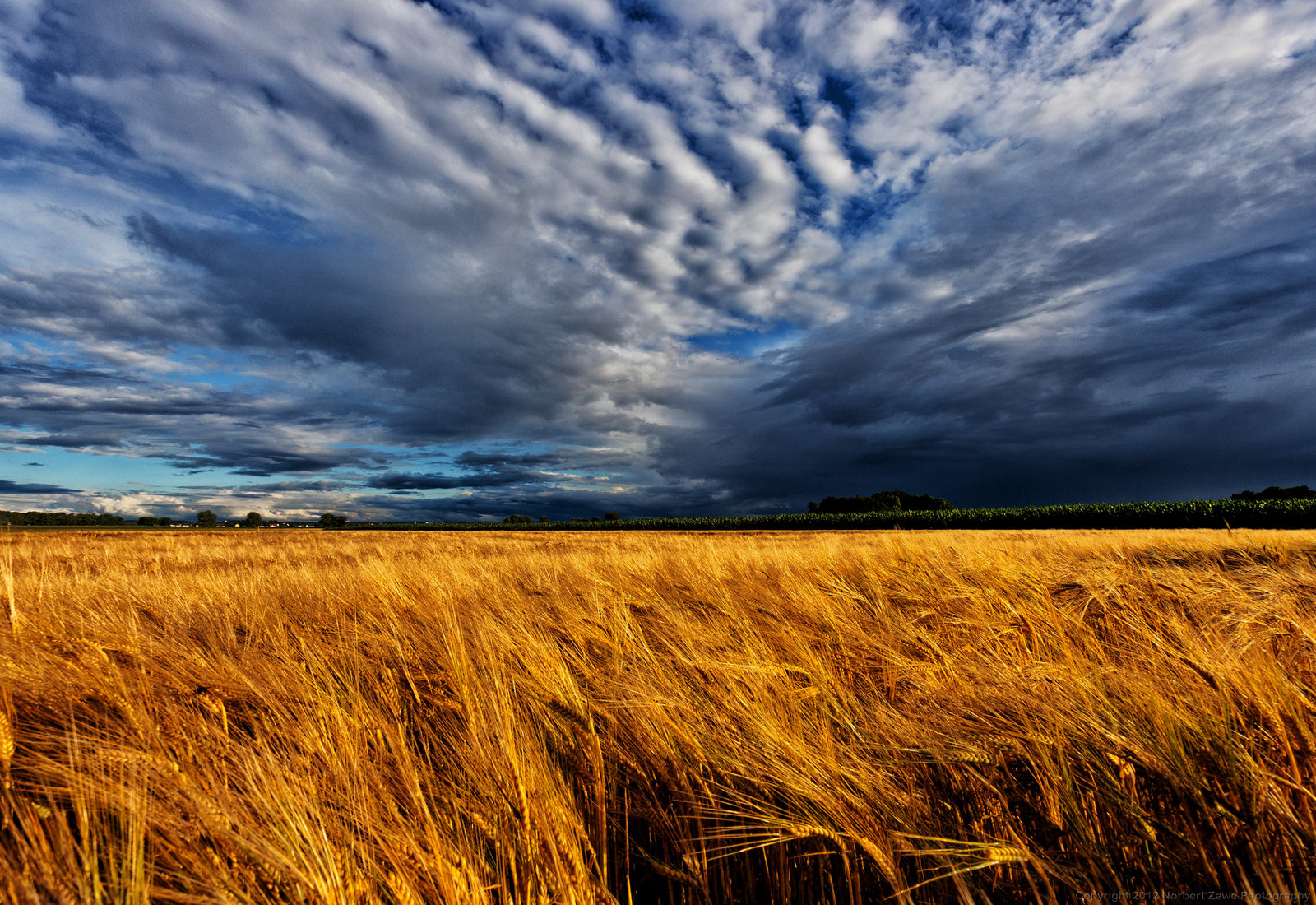 Weather Data Import
Collaboration with ClearAg (Iteris) to build a new feature that allows you to import weather data. 

ClearAg offers specific information by utilizing meteorology, agronomy, land surface modeling and crop production at specific GPS coordinates.
[Speaker Notes: New tool to easily link aggregate weather data right to the ARM trial. Document the weather prior to the first activity of a trial, current conditions at the time of activity, along with weather after trial completion.]
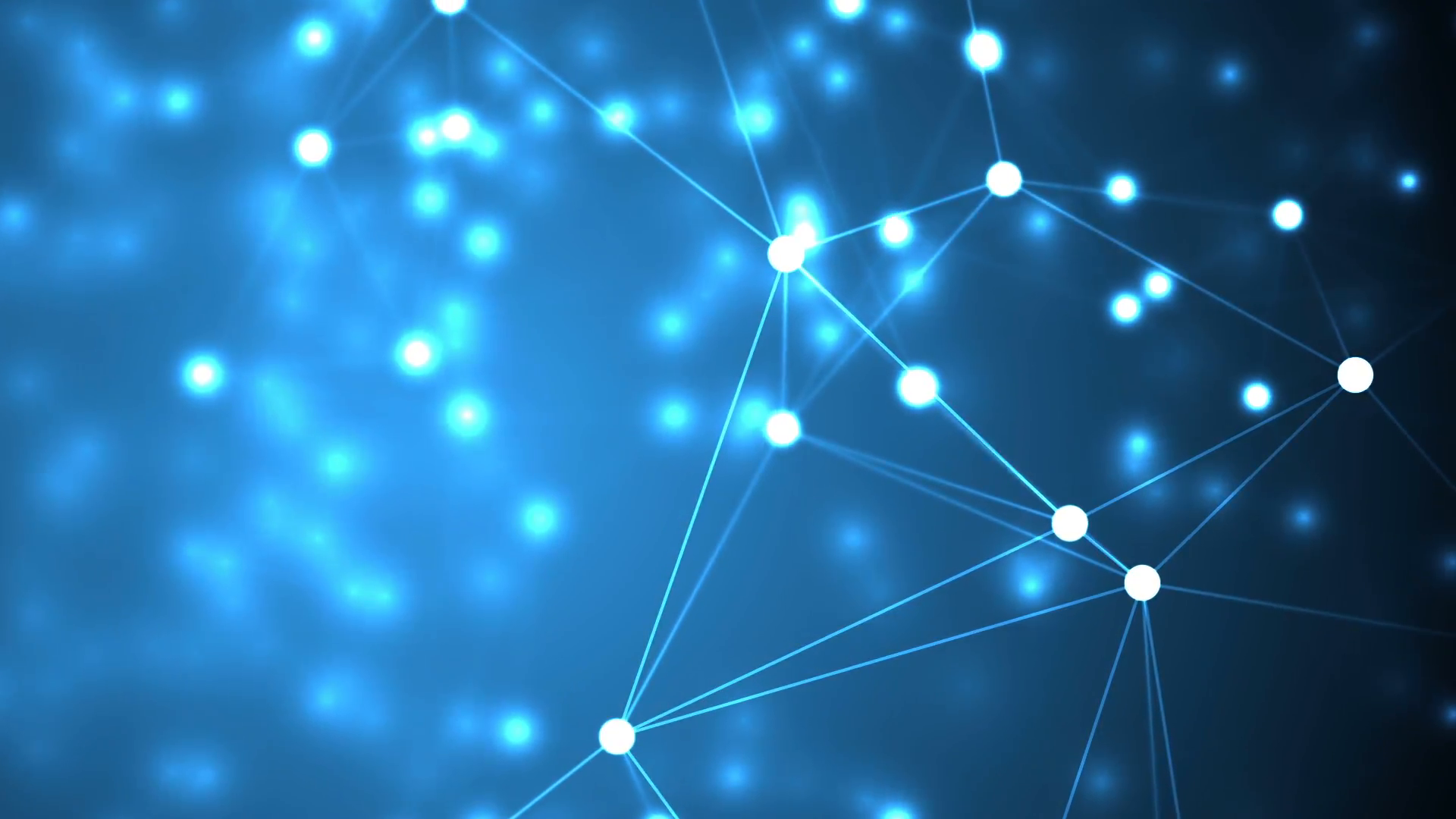 Marketing & Support
We hired a full-time sales and marketing associate to focus on our client communications.
[Speaker Notes: Product Pulse is here. Quarterly report designed to provide guidance of new features of ARM. So that, you are not using ARM for 6 years not knowing a feature exists.

Please speak up with new feature requests! We listen.]
The Year Ahead
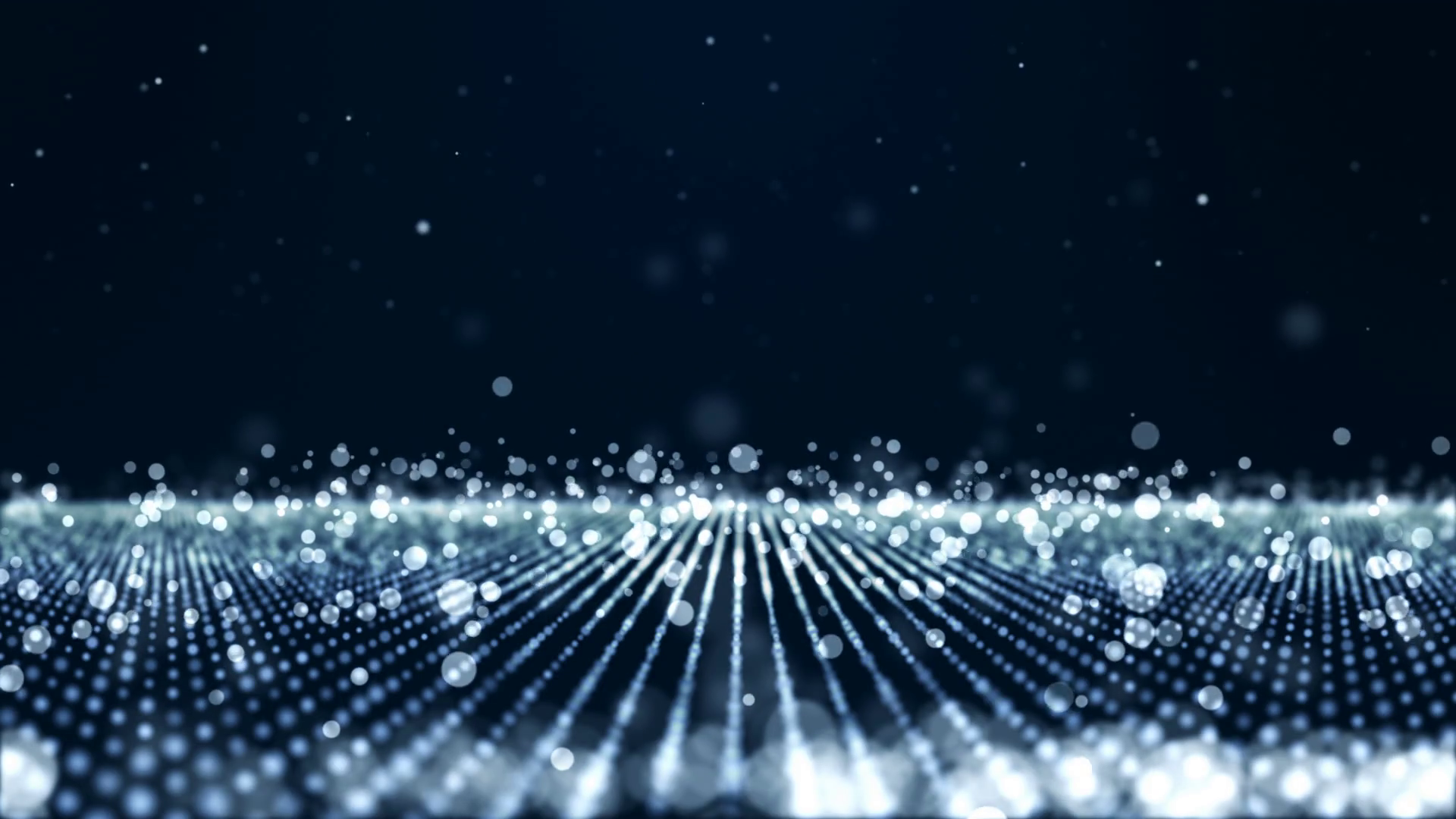 In Over 100 Countries
The Proven Software of Choice for 12
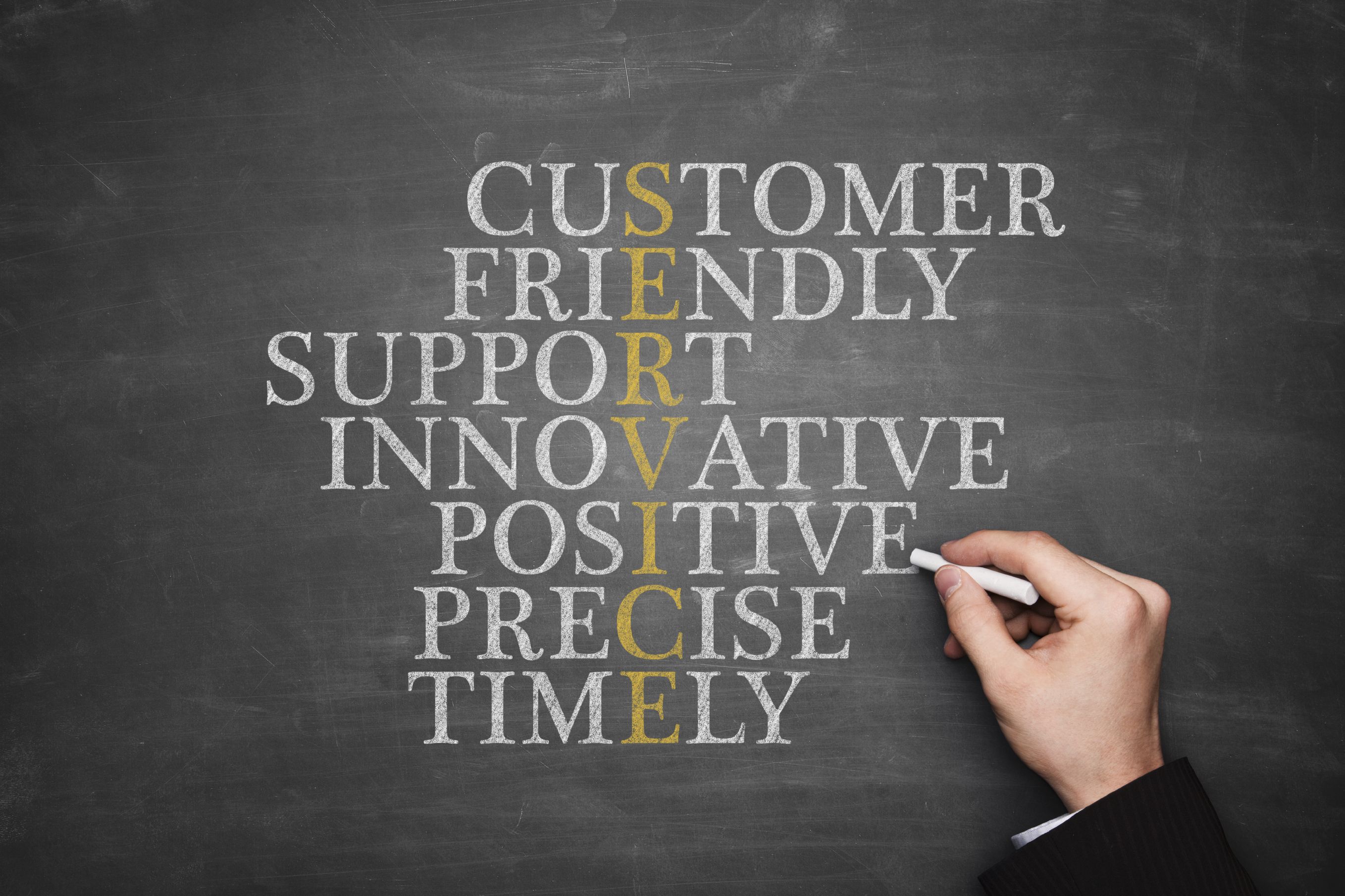 Training Initiatives 
Continue to expand our tools and resources to make it easier for our clients.
	- Tutorials
	- Coaching Events
	- Webinars
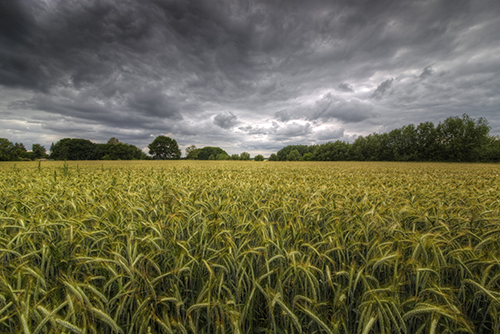 Product Release

Work as a team to ensure every client is aware of the new features and how to use them to make their work more efficient.
[Speaker Notes: Tutorial videos are key.]
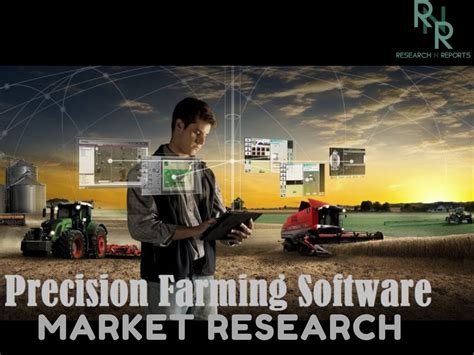 Precision Ag

Work closely with South Dakota State University to provide support with development and implementation.

Correlation of known variability
UAV data analysis
[Speaker Notes: Tutorial videos are key.]
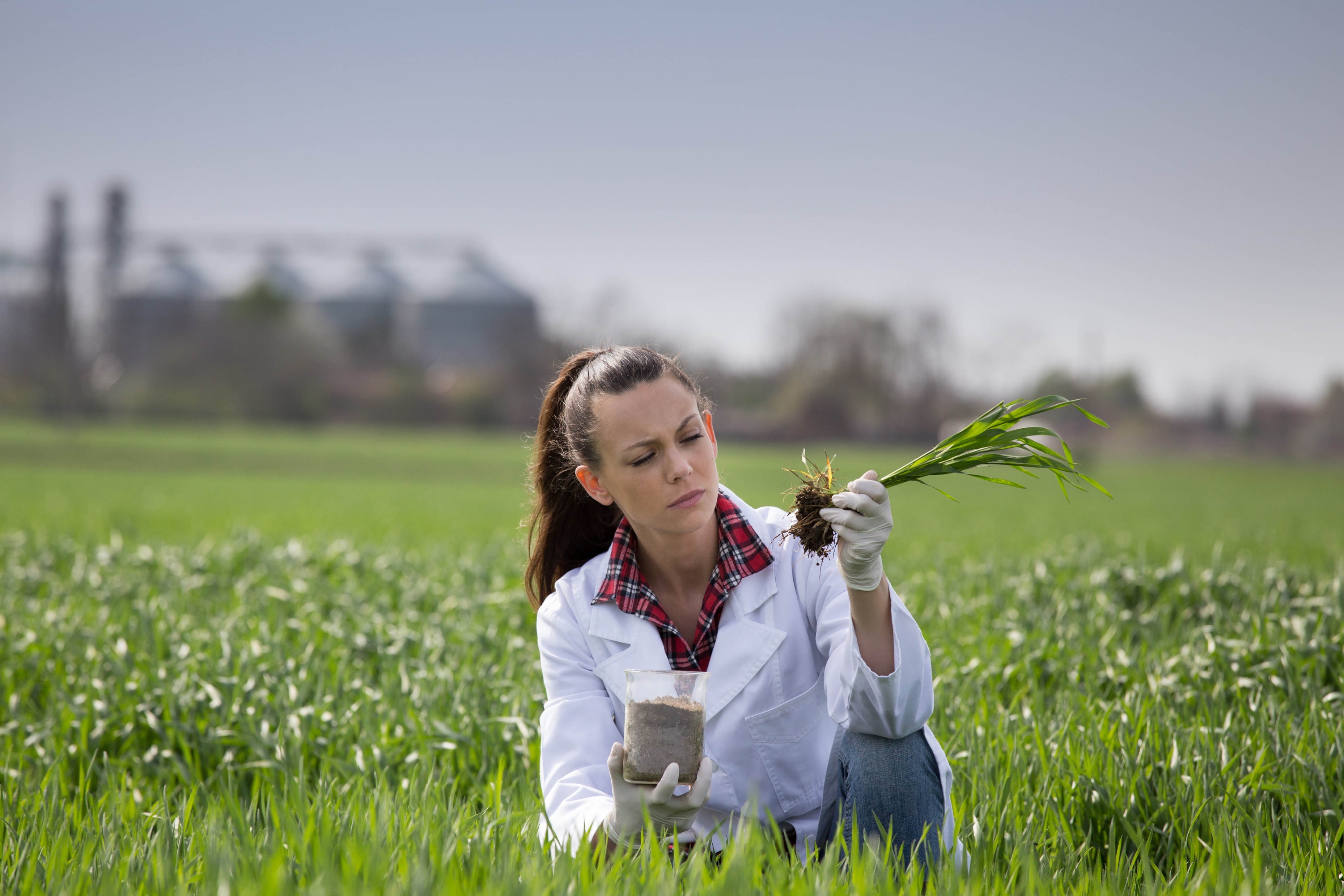 Client Driven Development
Working closely with our clients to implement additional features and intuitive reporting.

Providing new features throughout the year.
[Speaker Notes: We continuously work for the AgroChemical industry making ARM better and to better fit the needs of researchers world-wide. However, we need out client opinions!]
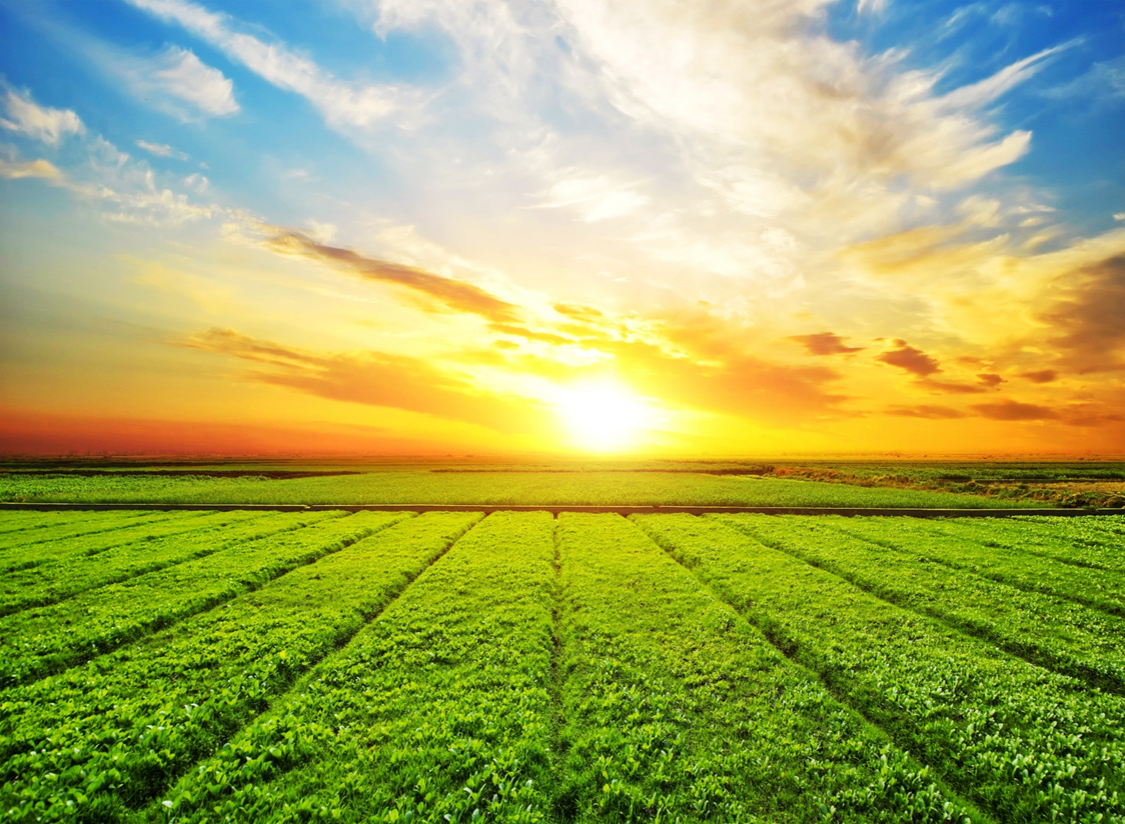 ARM improves efficiency, increases accuracy, and 
promotes better quality of results.
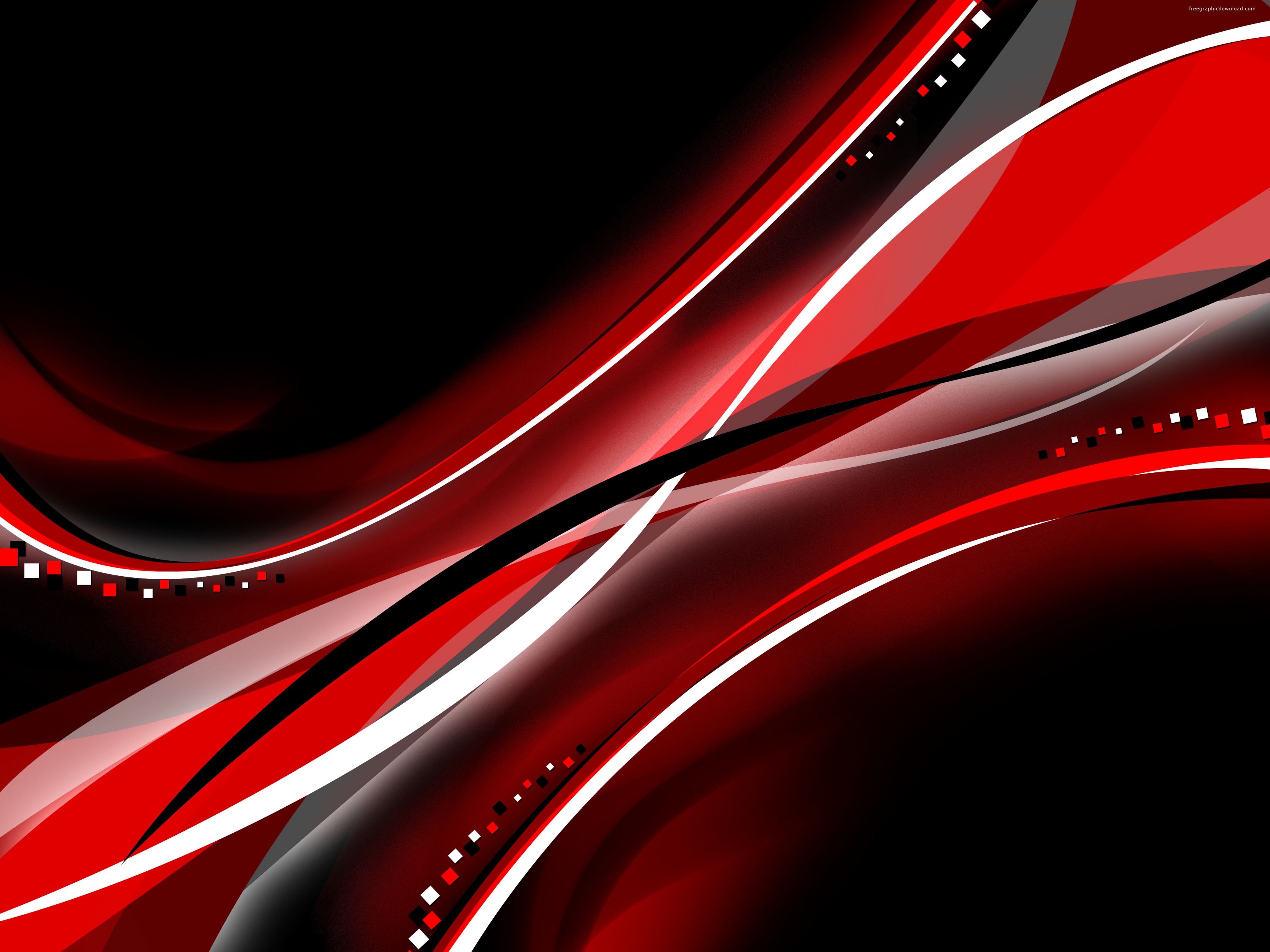 ARM 2019 Enhancements
[Speaker Notes: Enhancements made in ARM versions after initial 2018 release (versions 2018.2 through 2019.1)]
Repeated Measures
ARM Powered by GDM Solutions
Repeated Measures
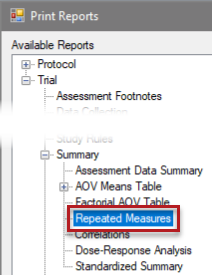 Analyze repeated assessments across time

Enhancement
Powerful statistical analysis which enable the control of factors which cause variability between treatments over time. 
Provides analysis of treatment means over time to determine if there is an overall time effect on the treatments performance.
[Speaker Notes: Suppose strawberry varieties are being tested for yield, and that strawberries are harvested repeatedly at 1 week intervals over 8 weeks. If net productivity is important, then the cumulative yield over 8 weeks might be a sufficient derived measure. Varieties could be compared using a standard anova of the total yield. 
However, if varieties are to be distinguished as early- or late-bearing, then a repeated measures analysis to identify peak harvest intervals would be appropriate.

#8655]
Repeated Measures
Define assessments for analysis:
Select a column to find potential repeated assessments.
ARM proposes fields to match other columns.
Diagnose issues with column selection.
Or load from history of column matches.
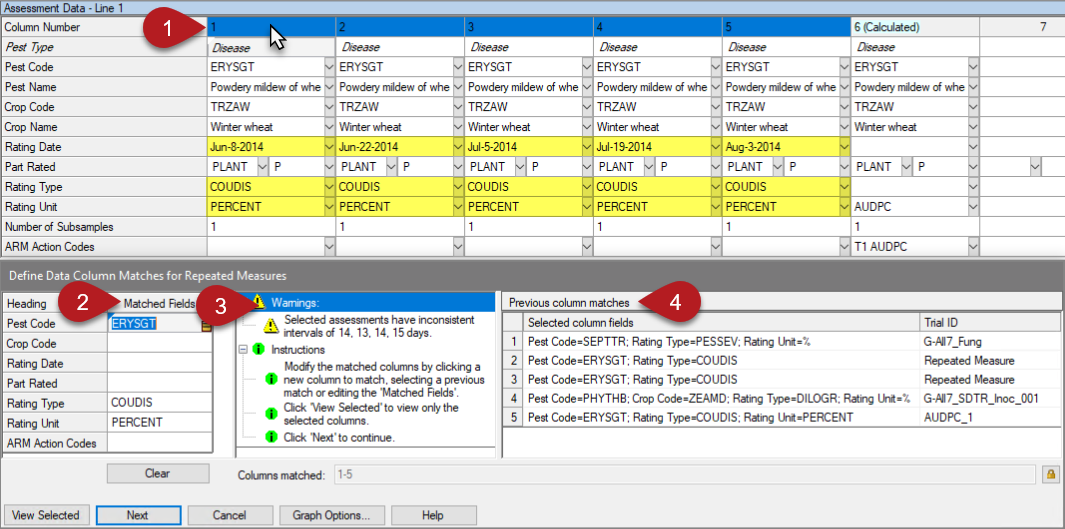 [Speaker Notes: #8655]
Repeated Measures
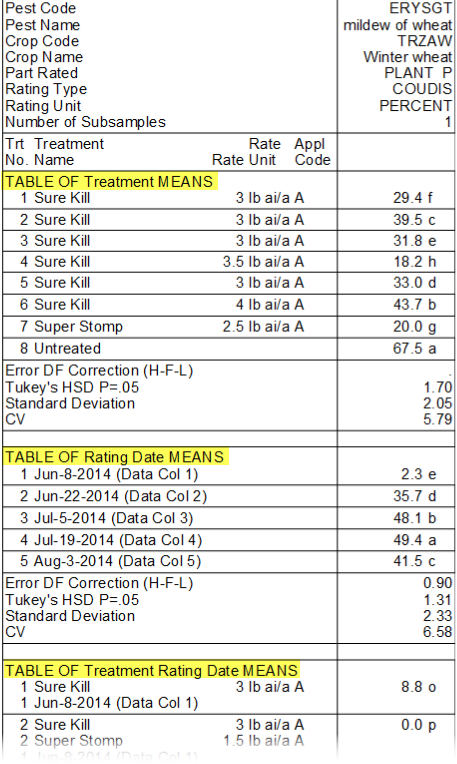 Means and comparison letters for:
Treatments	Rating Dates 
Treatment x Rating Date interaction
Apply correction to adjust for correlation (H-F-L or G-G)
Repeated Measures AOV table
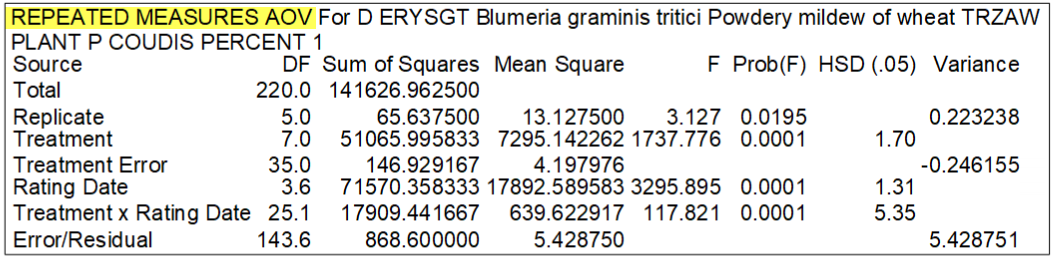 22
22
[Speaker Notes: AUDPC 1 

#8655]
Repeated Measures
Treatment x Time Graph
Plot treatment means over time.
Visually identify treatment interaction across assessment dates.
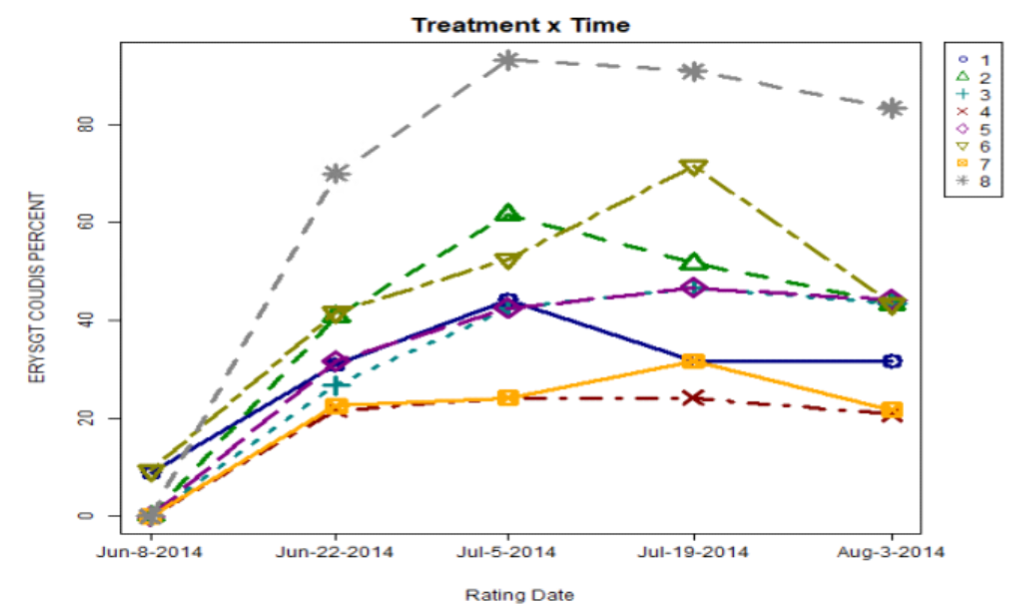 [Speaker Notes: #8655]
Study Review
ARM Powered by GDM Solutions
Review Study
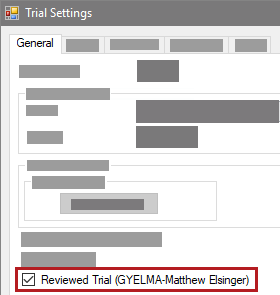 Mark a trial as Reviewed
Track whether a trial has been reviewed
Identifies who marked as reviewed
Trial Settings > General tab

'Trial Reviewed' action is automatically logged in Notes tab of Site Description
Checkbox is cleared when any change is made to data in the trial
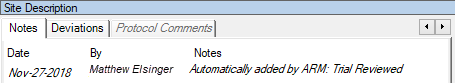 [Speaker Notes: #10492]
Review Study
Create a review group
'Review' study rule defines who is allowed to mark a trial as reviewed
Condition field defines who to include in the group:
just protocol or trial owner(s) 
everyone in my company
Anyone (i.e. no group)
Example: Sponsor wants to ensure the study is reviewed internally. Contractor can still create their own separate review group to review before sending back to the sponsor by adding another 'Review' rule for their company.
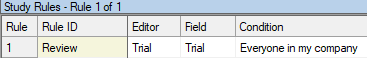 [Speaker Notes: #10492]
Study Rules
ARM Powered by GDM Solutions
Study Rules
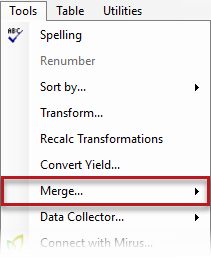 Merge Study Information
Easily copy information from study to study.
Replaces “Save As” function.

Enhancement
Choose to not merge study rules if the study is originated by your company.
Offers new flexibility for internal researchers.

Feature in action
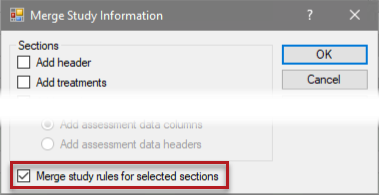 [Speaker Notes: Create a new Protocol > 

Why?: Replaces the "Save As" (Matt helps with the issues resulting from Save As). Tailors the information requested to duplicate from previous trial/protocol. Time efficiency, less chance of errors.

What is new with merge?

If I am merging information from a study that I did not create, I do not have the option to decline the study rules. The option will be grayed out. This eliminates researchers from merging all information from a protocol/trial and alleviating the requirements of the study rules from the protocol owner.

Option also allows the owner of the protocol/trial data of interest to decide whether or not to bring in the Study rules for the selected sections. This gives flexibility of researchers within the same company to use the merge feature.

#10522]
Merge Study Rules
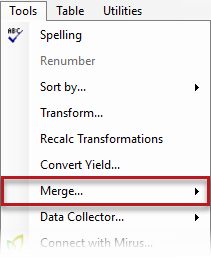 Enhancement
Limit study rules merged to only selected protocol/site description sections.
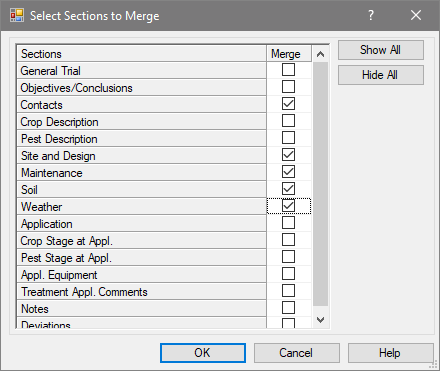 [Speaker Notes: When merging specific sections of a protocol/trial (protocol/site descriptions) the study rules associated with the specific sections that were selected will only merge. 

Flexibility with selecting rules associated with specific sections within the Protocol/Site Description editor.

#10522]
Validation
Always Validate Studies
Validation ensures all protocol criteria has been met.
	
Enhancement
Validation messages now list the study rule number that triggered the error or warning message.

Feature in action
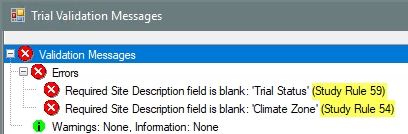 [Speaker Notes: During the "Send To function" ARM will now guide the researcher to the specific study rules not satisfied. While clicking the "Validate" shortcut menu icon, it states the study rule which is not satisfied.

Researcher now has the ability to easily find the affected study rules quickly to either alter or remove the rule.

Study rules are set to help alleviate embarrassment aids with attention to detail during the busy research season. Brings awareness to what is missing. Study rules add value to the researcher.

#10446]
Rule Set
Rule Set Name Identification
Identifies/Verification of the correct rule set used within study.

Enhancement
The name of the loaded rule set now displays in the editor heading when a rule is selected within the table.

Feature in action
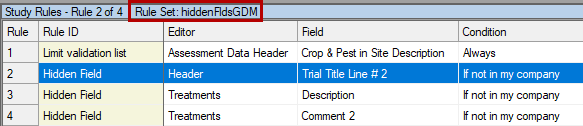 [Speaker Notes: How does this benefit our clients? Gives the awareness of how the rule has been introduced. 

May come to light after a validation fails, maybe loaded the wrong set? Maybe find documentation as to why that is important within that set.  

#10451]
Tools
ARM Powered by GDM Solutions
Tools: Merge
Existing blank treatments are automatically removed when performing a merge with another study.
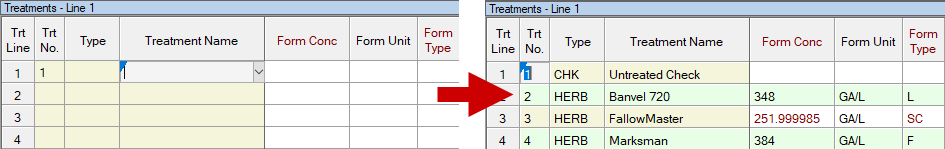 <-  Before and After ->
[Speaker Notes: Very annoying to users when they would create a new protocol and want to bring in the treatments through the use of the "Merge" feature,  but would leave a blank treatment #1 and then would have to delete the treatment and renumber the treatments.

Create a new protocol.

Merge from Study, click add treatments, the empty treatment number one now is replaced.

#10261]
Tools: Import Weather
Progress bar added during Weather import 
The weather is imported from outside the ARM software.
This ensures you know that progress is being made .
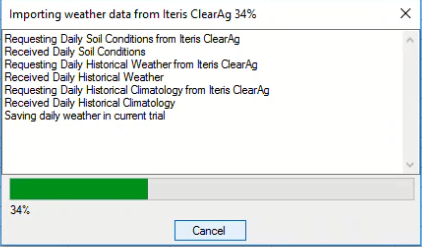 [Speaker Notes: Open a trial and import weather data.

This is a small enhancement for those using weather and felt uncomfortable when importing a large number of days of weather. This states what is occurring within ARM. What if the connection is poor? Hotels?

This gives assurance that the software is continuing to work and making progress.

#10281]
Study Settings
ARM Powered by GDM Solutions
Trial Time Zone
Why is a specific time zone needed? 
Ensure the alignment of the trial location in relation to time zone to external data providers.
New Weather API will align location specific weather for a particular time, such as per application.
Trial Settings > General tab
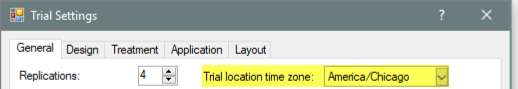 [Speaker Notes: Needed to satisfy the weather import to align specific time documentation for applications.

Go to Settings > General tab to set.
Trial location time zone added to Settings > General tab. Also connects with Weather Import dialog.


If weather data is brought in at the time of application, we needed to align the time zones to the API weather data.


#10296]
Layout Options
Clarified 'buffer' option text
Changed to 'Alley width' - a more commonly used term
Previously called 'Buffer' between blocks or plots
Protocol/Trial Settings > Layout tab
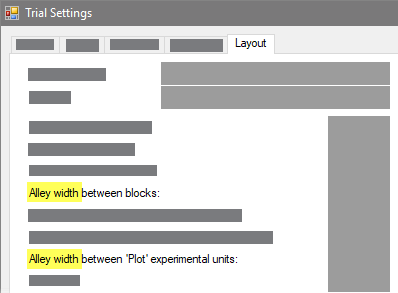 [Speaker Notes: Previously the phrasing was confusing, and nobody refers to that space in the field as a "buffer". The term "alley" is much more widely used.
#10663]
New Options - Liters
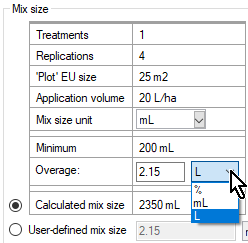 Liters as an Overage Option
Clients may have equipment that requires a very large amount of overage. Instead of using ML’s (1000's), you now have the option of Liters. Example: 2150ML vs, 2.15L.

Can be entered in the Settings > Application tab or, Appl. Equipment > Mix Overage, Unit or, Application Plan.
[Speaker Notes: The "L" was always an option for the "Mix size unit" but was not available for the "Overage". Now is an option for the "Overage". Some equipment requires a fixed size of 2 liters prior to development, this would need to be listed as 2000 ML, now can display as 2 L.

#10459]
Mix Size Units
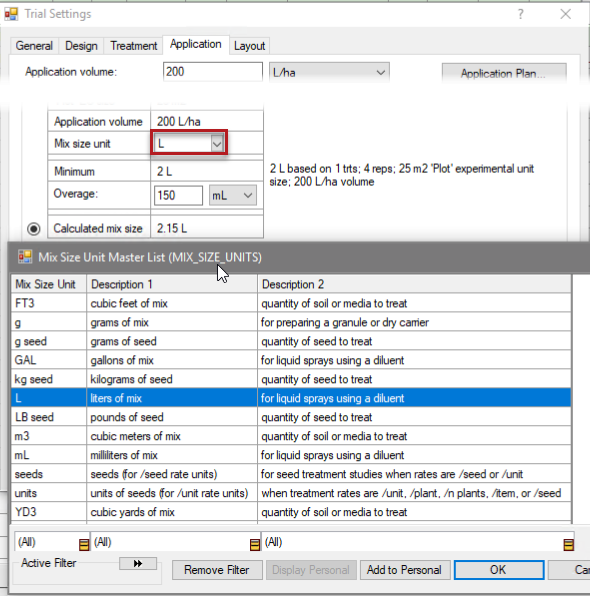 Enhancement
Brings consistency to the unit names whether you are in the treatments editor, settings, or application plan.

Settings > Application tab

Appl. Equipment > Mix Overage, Unit or, Application Plan
[Speaker Notes: Why? This brings consistency to the choice of unit whether you are in the Treatments editor

The Units for Mix Size unit were only a combo box, now is a Master list.

Moved from "liters" to "L" to add consistency of presenting units.

#10180]
Site Description
ARM Powered by GDM Solutions
Track Trial Progress*
*Coming in ARM 2019.1
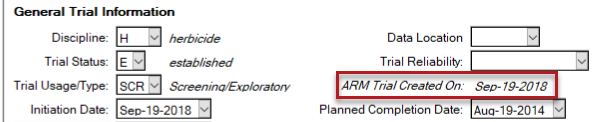 Why document trial progress?
Requested by sponsors.
Provides visibility and credibility to timely data entry.

Added new fields to track status and progress throughout the season.
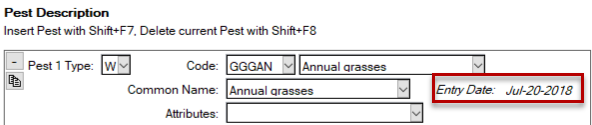 [Speaker Notes: These are read only. 

After adding a Crop/Pest then it will add it after selecting either a Crop/Pest. This will disappear if the repeating crop/pest section is deleted. The date will also update if there is a change to either the crop/pest.

Implemented at the request of sponsors, to see when the trialist entered relevant information. This is documentation so that sponsors understand when data has been entered and have the ability to understand those CRO's who enter timely data throughout the season. Sponsors prefer data to be entered at the time so that accuracy is achieved as research is very expensive.

#10407]
Track Trial Progress*
*Coming in ARM 2019.1
Additional new fields to track status and progress throughout the season.
Application tab > Appl. Entry Date  
Assessment Header > Data Entry Date
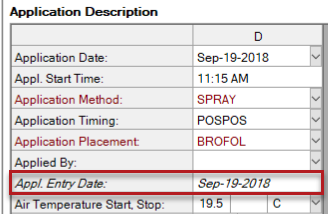 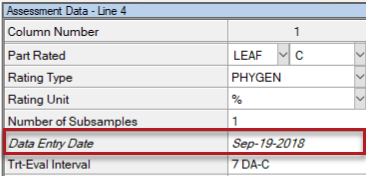 [Speaker Notes: Same discussion as previous slide but now applies to the Application tab and Assessment data columns.

#10407]
Protocol Instructions
Support Rich-Text Formatting
Preserves the format from the original protocol through to the Trial.
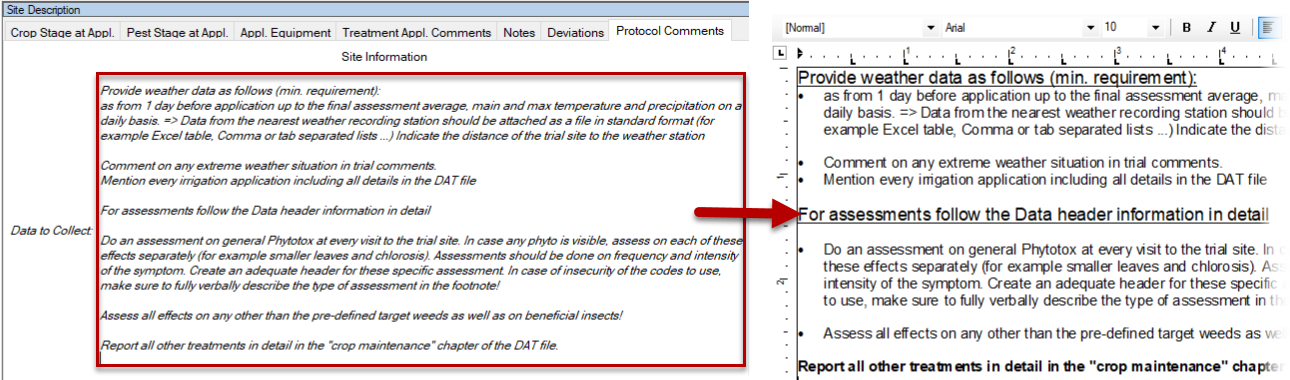 [Speaker Notes: Preserves the format of the information presented from the original protocol (keeps the look). Have the ability to look more professional during the printing and presentation of the final results of the trial.

Also, changed the name of the description tab to "Protocol Instructions" from "Protocol Comments"

#10375]
Collapsible Repeating Sections
Fixed:
Repeating section panels now resize after displaying hidden fields.
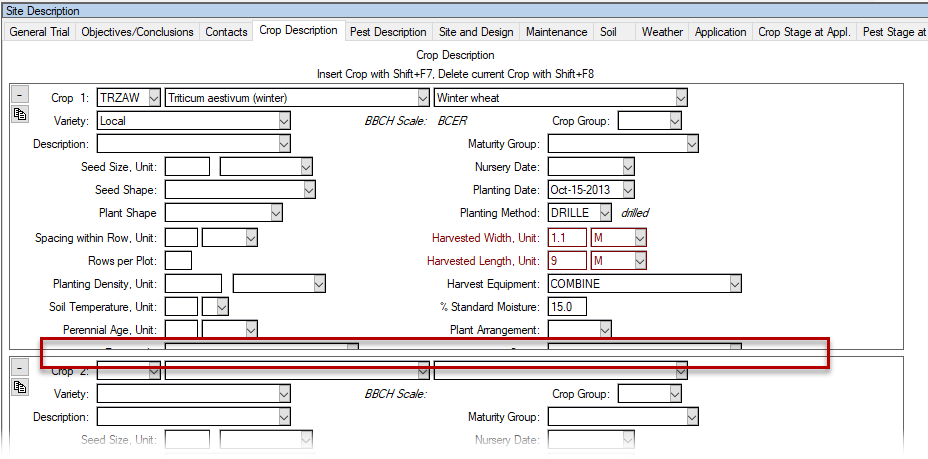 [Speaker Notes: Why? Fixing a bug.

The panel was not resizing after displaying the hidden fields. Previously, had to collapse and resize to access the additional fields.

#10455]
*Coming in ARM 2019.1
Trial Origin*
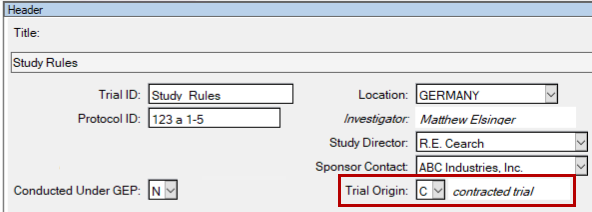 Why track the trial origin?
Helps answer budget questions.
Valuable to the R&D division.
ID’s in-house, contracted or by a public institution trials.




Header editor > Trial Origin or,
Trial Establishment Guidelines > Trial location Table
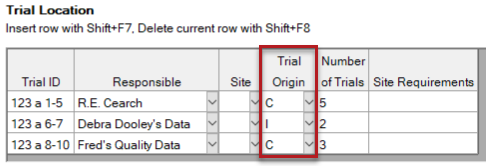 [Speaker Notes: Why? This is valuable information to an R & D division as they can assess whether the meaningful trials are in-house, contracted or by a public institution. Research division use this for budgeting purposes to help maximize the value to the research dollars spent.

Go to Header section.

Or, go to a Protocol > Trial Location table to see the option.

#10333]
Application Equipment and Plan
Auto-Fill default settings for application planning fields.
Intuitive way of using Settings set to default and fill out the plan.

	

Enhancement
Auto-fills with default entries when clicking in a blank field for mix size, mix overage and spray volumes.
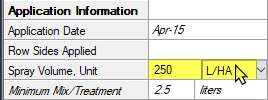 [Speaker Notes: Why? This is an intuitive way to enter data into the Application plan if the Settings values aligns with how they performed the application at that timing. Key is to use the Settings dialog as the default

Clear out the values for any value within the Settings Application tab. Then go to the application plan and click within the values and it will auto fill with the value defined within Settings.

#10426]
Assessment Data
ARM Powered by GDM Solutions
View Options
Show more than one type of entry when matching on a field.

    How does it work?
Select multiple items for the “Match” column 
Filter.
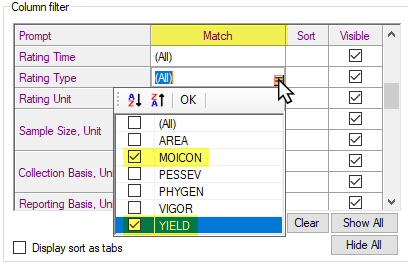 [Speaker Notes: Previously was a combo box which limited the ability to show more than one type of entry for a specific field.

#10172]
AUDPC Transformation
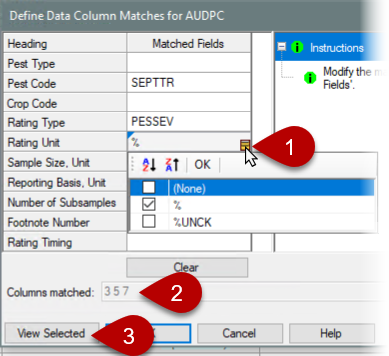 Enhancement during AUDPC
Allows selecting multiple values for match fields.
Lists columns currently matched.
View only selected/matched columns on the assessment data editor.
Where is this feature?
Tools > Transform, select AUDPC
[Speaker Notes: Why? Let's you recover data during analysis without the strict requirement of having the values same.

Go to Tools > Transform, select AUDPC

#10200]
Plot Pictures
Include Column ID in assessment image file name
Helpful when attaching images for multiple assessments taken on the same day

Where is this feature?
Assessment data editor > Properties Panel > Attach
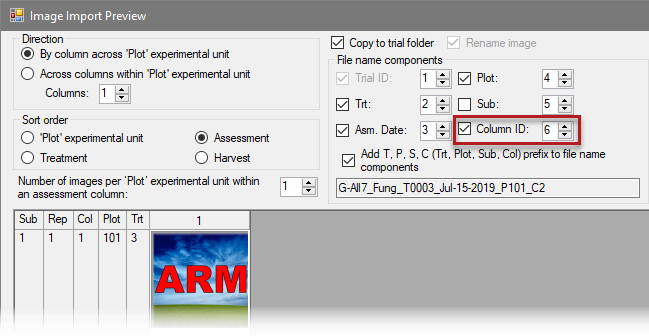 [Speaker Notes: Previously if attaching images to multiple columns rated on the same day, then the file names would be identical.

#10655]
Tablet Data Collector (TDCx)
Record GPS
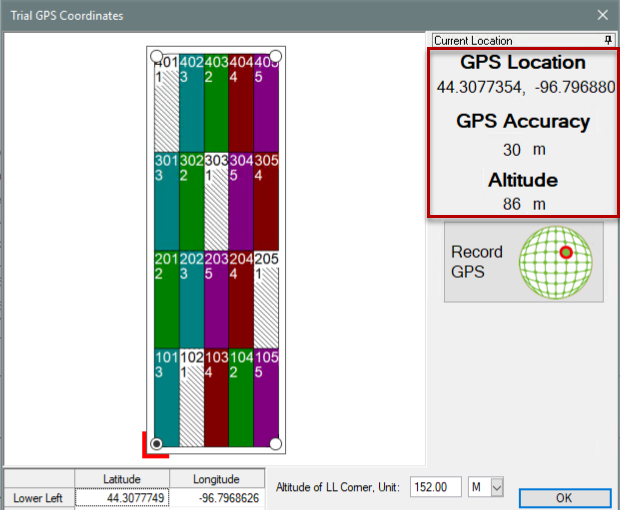 Display the current position in real-time
Researchers now can determine the accuracy of the GPS device while documenting coordinates.
TDCx will display: GPS coordinates, accuracy and altitude.

Where is this feature?
Choose “Tablet Read GPS Editor”
[Speaker Notes: Why? Now the researcher has the ability to determine the accuracy of the GPS device while documenting the coordinates.

Display by choosing the Tablet Read GPS editor.

#10238]
Properties Panel
Increased size of Pin button
Previously was hard to click on the small Pin button to unlock a Properties panel when using a stylus (or finger) on a tablet
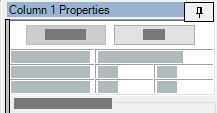 [Speaker Notes: Especially tough on the Mesa2 tablets. On TDC panels are automatically locked when opened, but the tiny button made it hard to close the panel then.

#10495]
ARM Migration
ARM Powered by GDM Solutions
Migrate Settings*
*Coming in ARM 2019.1
Copy settings when moving to a new PC
Copy personal lists, report sets, ARM settings to new computer


What's new?
Prompt to create package before deactivating the old PC.
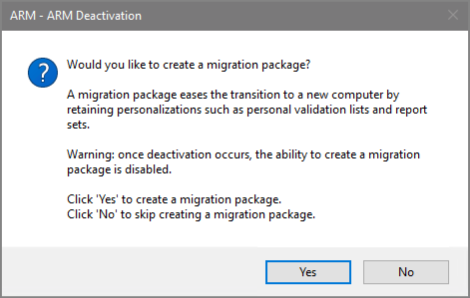 [Speaker Notes: #10270]
Reports
ARM Powered by GDM Solutions
Spray Seeding Plan
Why minimum mix size calculator? 
This helps determine the minimum mix needed.
Proactively plan for your trial with this calculation.
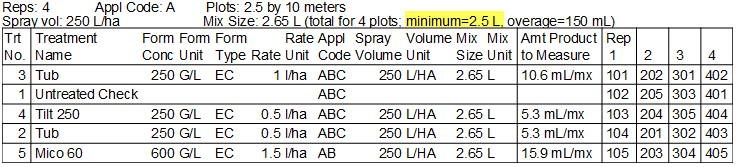 Enhancement
ARM reports the bare minimum mix size needed to cover the area of all 4 reps.
[Speaker Notes: Go to Print > Spray Seeding Plan Report

This was removed in the initial release of 2018 because the spray/seeding plan report now stated the overage.

ARM calculates the area of the plot and the spray volume the minimum mix size is the bare minimum needed to cover the area of all 4 reps. We had heard many complaints about the omission of the "minimum" mix needed.

Phone was ringing off the hook! – we listened to our clients.

Having both of these numbers on the spray sheet prevents researchers from making mistakes in the field. 


Click on the tool from several areas to calculate the mix needed for the application.

We have added the calculated minimum mix for one treatment, which is an automatic calculation that ARM will store within the application tab. This is a read-only field which is then compared to the mix requested by the researcher. Based on the application volume and treated plot area. Intended as a reference point. We have an explicit Overage field for the quantity or volume of mix that is needed to fill the lines on the sprayer between the mix tank and the delivery nozzle. ARM can then provide a more exact amount of quantity needed for the amount of mix to cover the treatment. So that now a smaller mix can be created. 

Built in a series of logical indicators within ARM to provide documentation 

If there was an application volume of 250 L / hectar and we need 2. 5 L for the treated area. Then with 150 ML for overage. So that we would need 2.65 L of mix to 

#10321]
SE Definitions
ARM Powered by GDM Solutions
SE Definitions*
*Coming in ARM 2019.1
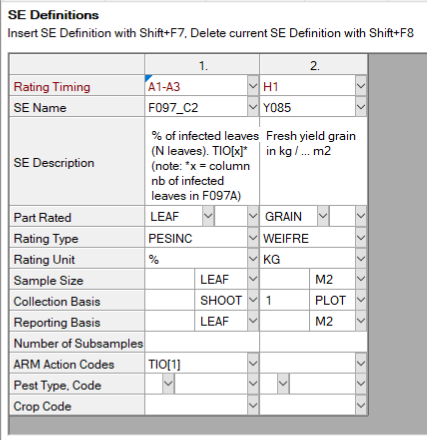 Plan and define standard evaluations (SEs) and tasks to use in the study 
Simpler than importing SEs from file into assessment data editor

Use Tools > 'Build Header, Tasks' to create the SEs and tasks defined in this tab

Multiple rating timings create columns for each timing code
Two-column SE F097_C2 times 3 rating timings A1-A3 = 6 total data columns
[Speaker Notes: #10333]
SE Definitions*
*Coming in ARM 2019.1
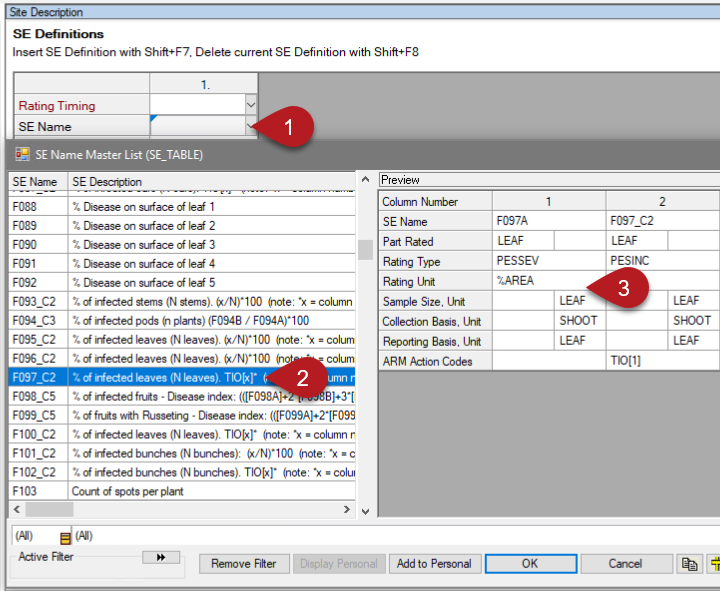 Display SE Name list
Select an SE, can search/filter descriptions
Preview assessment columns defined in SE

Can also define tasks on this tab to add to Schedule editor
60
[Speaker Notes: #10333]